Good Morning Golden Panthers!!!

To Do List:
Visit locker!  You may not keep your
backpacks in the front of the room
any longer!!!

Get  breakfast!

Sit in your assigned seat and relax 
with  a good book or quiet conversation!
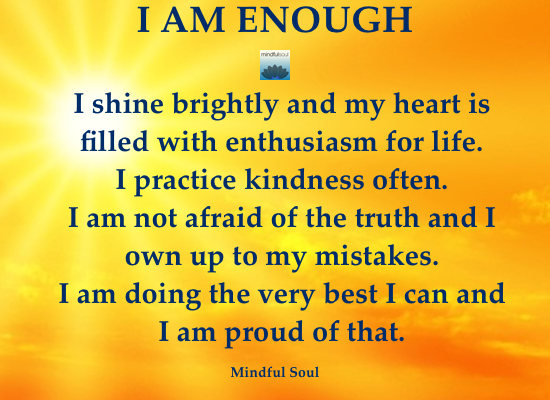 Welcome ELA!!!

Today’s Opener:  Please  write a caption for the picture
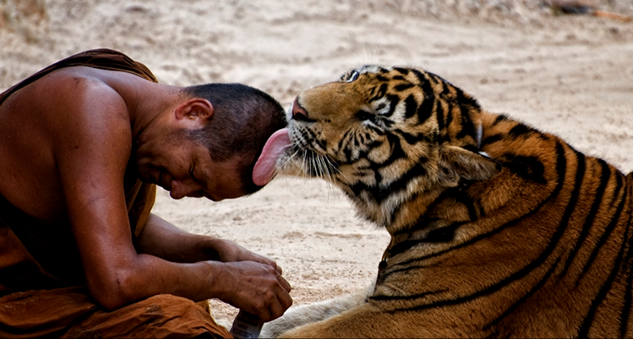 Have you finished your goal setting folder?  Put it in the basket please!
https://www.youtube.com/watch?v=IwIzcNLOogc



Lean on me
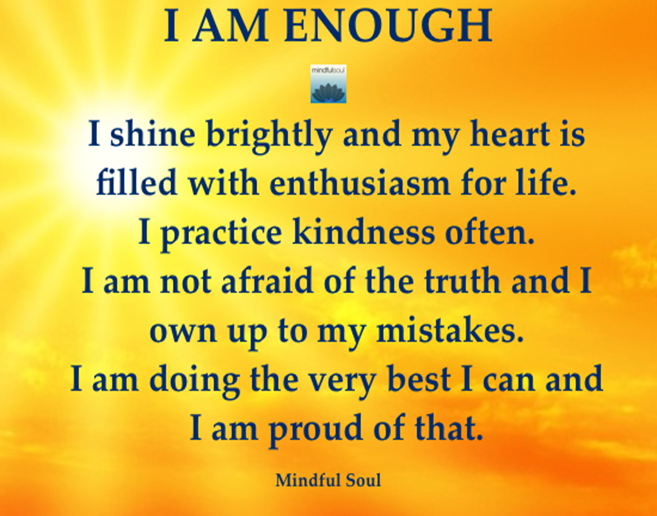 Just a reminder, please no backbacks in our room

Please do not leave trash on the lunch table.  Please sit at our table to eat—no one else’s!

Stop politely at the end of each hallway and wait for me to tell you to go on.

Please no running around and playing in the hallway during bathroom breaks!
ELT